Русский                 
           язык
3  класс
.
ТЕМА  УРОКА:
«Изменение  имен 
 СУЩЕСТВИТЕЛЬНЫХ по числам»
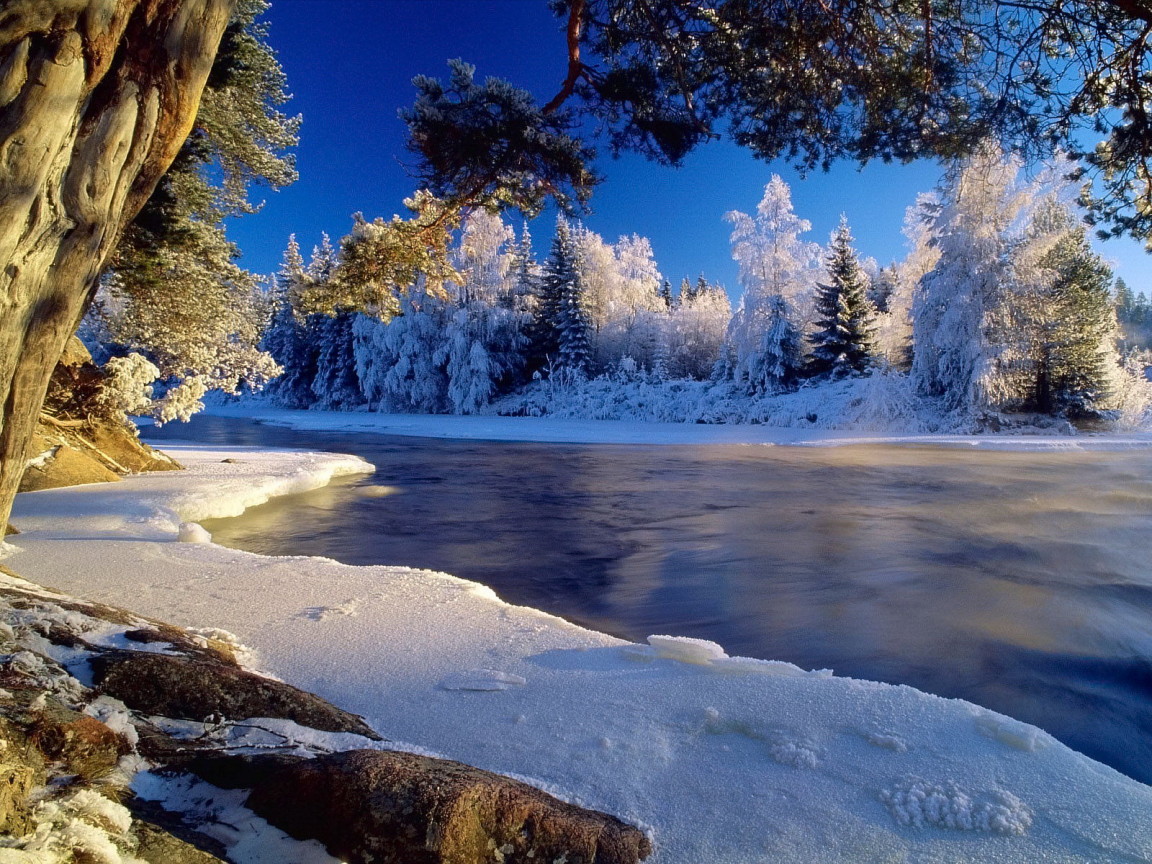 Игра «Ассоциации»
Снег, лыжи, коньки, снежки, снеговик, горка, мороз, лед, коньки, санки, каток, хоккей и т.д.
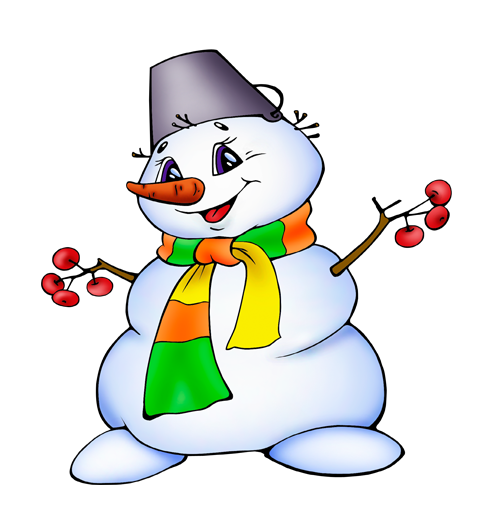 Чистописание
Вв  Вв  ВВвв
ВВВввв
Привет, здравствуйте, до свидания
Пословица
Вежливость открывает все двери.
Слова снеговика
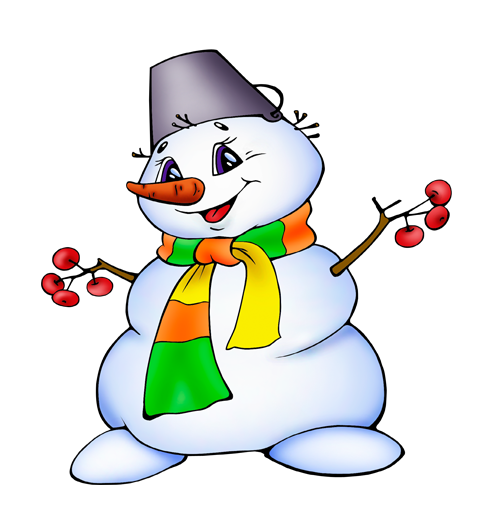 снег, мороз,  снежинки, санки, солнце, варежки, оттепель, коньки, метель, сосульки
ед. ч                         мн.ч.
снег
мороз
солнце
метель
оттепель
снежки
варежки
коньки
сосульки
санки
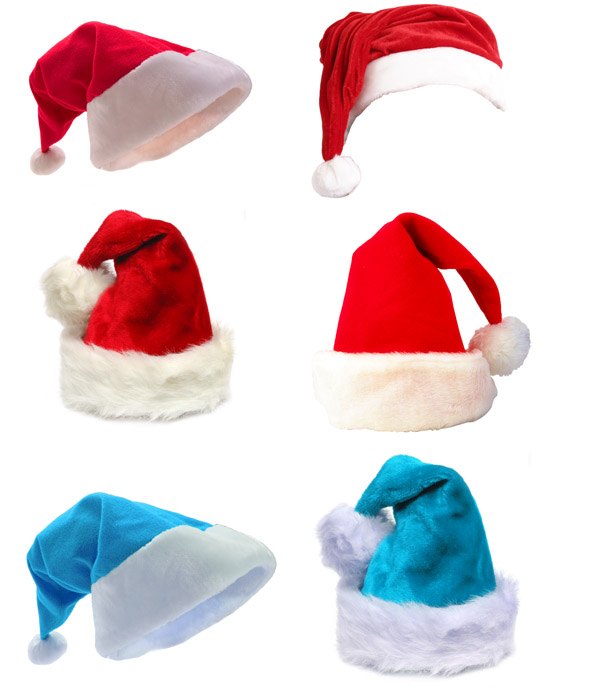 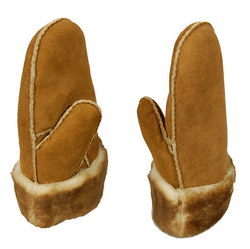 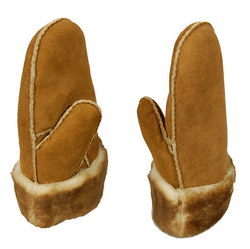 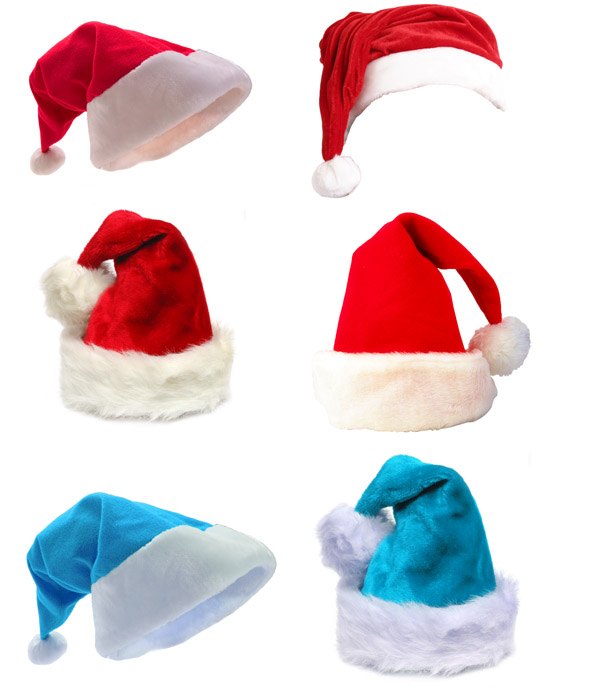 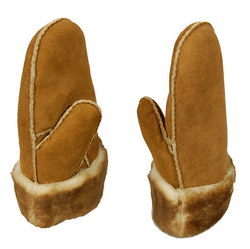 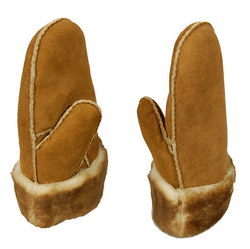 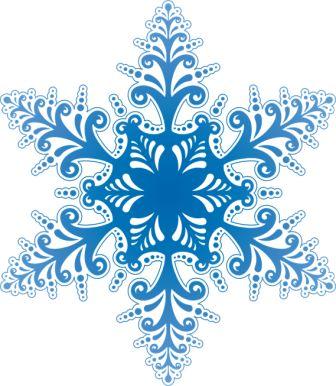 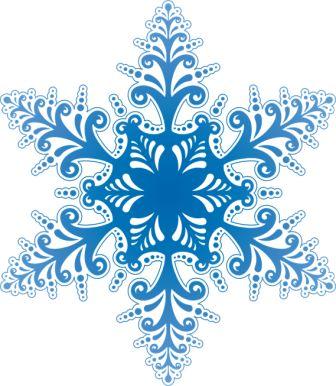 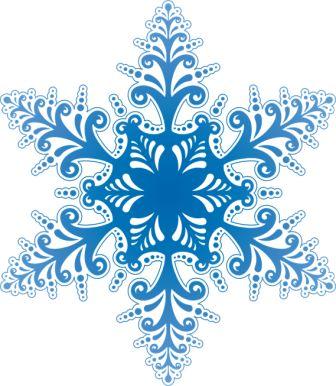 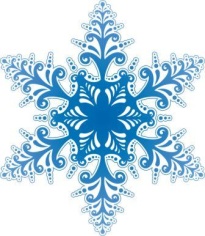 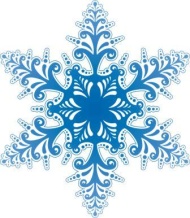 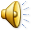 Поставьте имена существительные в форму множественного числа.
Мёд, молоко, лень, соль, молодёжь, железо, золото, ловкость, трусость.
Поставьте имена существительные в форму единственного числа.
Сутки, брюки, грабли, ножницы, каникулы, санки, щипцы, шахматы, сливки.
Употребляются только в форме множественного числа
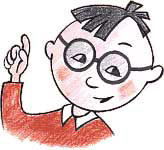 салазки
санки
сутки
ножницы
брюки
очки
Употребляются только в форме единственного числа
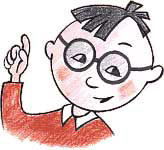 мёд
молоко
творог
соль
щавель
Домашнее задание
Упражнение 30, с. 21
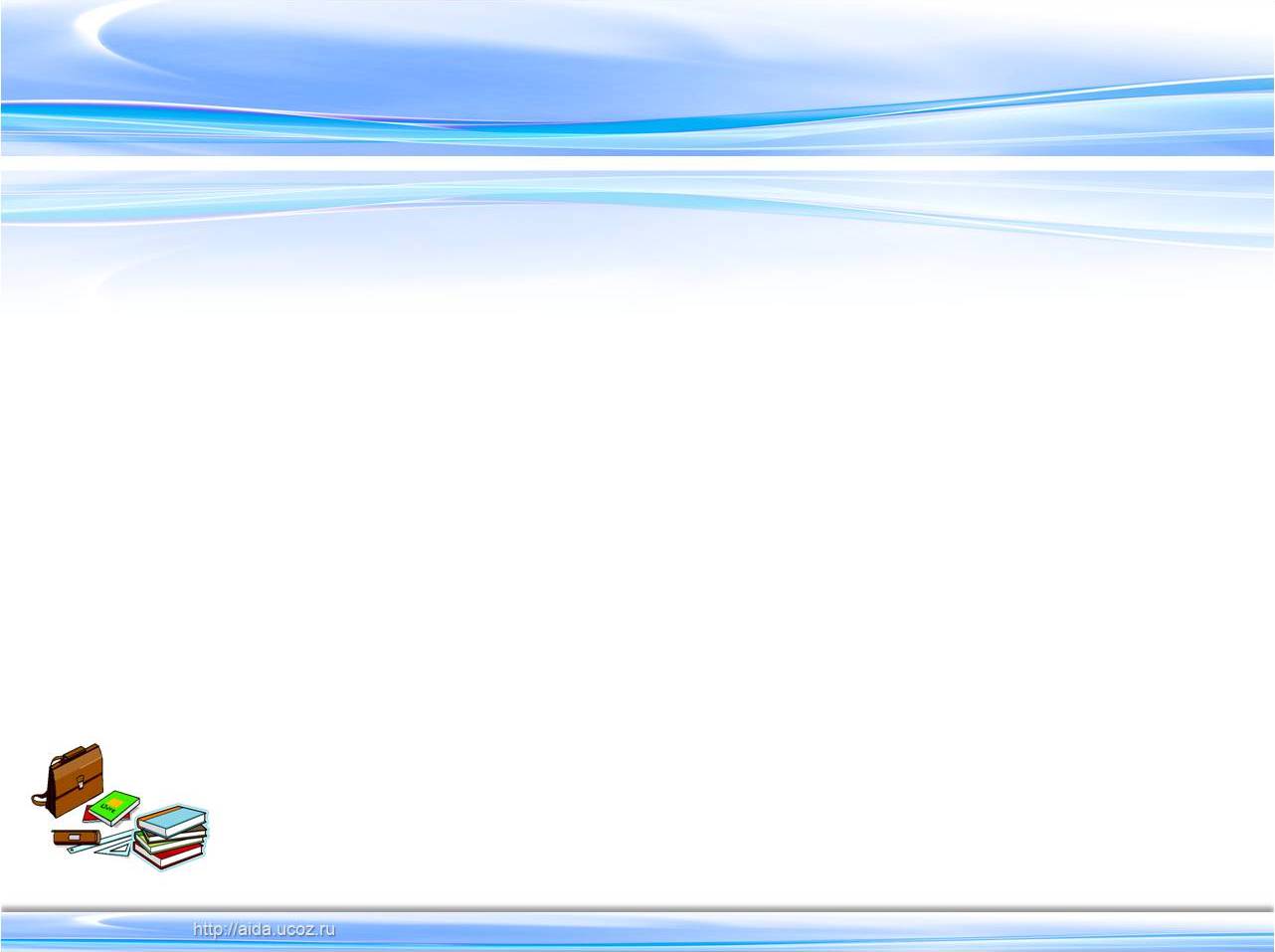 ?
!
Молодцы!
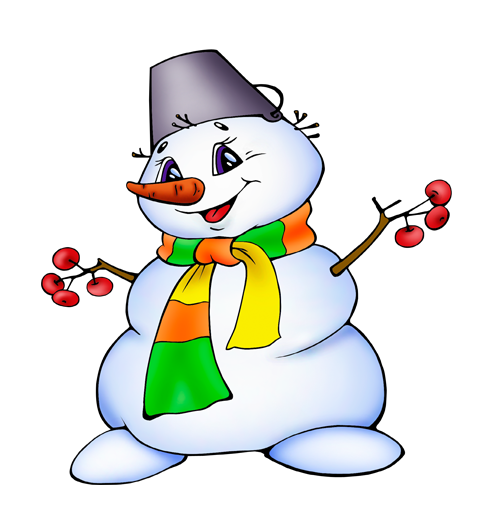